Solutions, concentrations dilutions
Solutions
Homogeneous mixture
Two parts but you can only see one
The solvent does the dissolving
Water is often used. 
It is so good it’s called the universal solvent
The solute gets dissolved
Salts or sugars are often used.
Concentrations(Think hard now)
If my glass of lemonade is sweeter than your glass of lemonade, then my lemonade is more concentrated.
Formula for concentration

Concentration = Mass of solute     or   C= M
				Volume of solution	    V
Units  g/L
Volume  Conversionsoften in the lab we measure in mL but to do the math we use L
Going from Litre to millilitres
	1 L                                 =                  1000 mL
	2.5L			  =		 2500mL
    0.5 L			  =		     500 mL
    Move the decimal  3 places to the right     
Volume conversions
Going from millilitres to Litres

250 mL			= 			0.25 L
2000 mL			=			2 L
50 mL			=			0.05 L

Move the decimal three places to the left 
If you know 2, then you can find the third remember the triangle trick
Find Mass	= C x V

Concentration = M
				     V

Volume		=  M
c
How do you do word problems?
Given:   Mass = ______g
	Vol	= ______mL  or ________ L
Find:     Concentration = M
				         V  
Show all your calculations with units

Answer C= ______g/L
Example 1
How is 50ml  of a 50g/l solution prepared?

Given: 	 V= 50 mL or 0.05 L
			C = 50g/L
Find:		Mass= C x V
				= 50g/l x 0.05L
				= 2.5g
Example 2
20g of solute are dissolved in water to make 0.5L of solution. What will the concentration be in g/L
Given: 
M = 20g   
 V =  0.5L
Find: 
C = M/V
Calculations: 20g / 0.5L
Answer:   40g/L
_____40_______ g/L
Example 3
8g of solute were dissolved in water to make __?__liters of solution(Koolaid) with a concentration of 20g/L. How much Koolaid did they make?
Given:

Find:
Calculations: 
Answer:
Mass= 8g
Concentration = 20g/L
Volume = M/C
V = 8g/ 20g/L =
V = 0.4 L or  400mL
_0.4___ L
Now it’s your turn
Do work sheet  solutions . Show all your Givens and Finds. 
Write the formula for each question
Include all the units and show all your work
Put your final answer with the units in a box.
Solutions
Often solutions are a solid dissolved in a liquid.                          E.g. sugar in water.

But there are other kinds:




Brass	                carbonated water	           air		       wine		steel
Copper+zinc	H2O  + CO	2	N2 +O2 + H2O 	water + alcohol     iron +carbon
Solid +solid	liquid + gas	gas + gas		Liquid +liquid	solid +solid
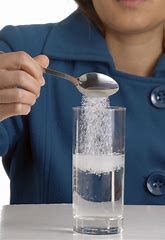 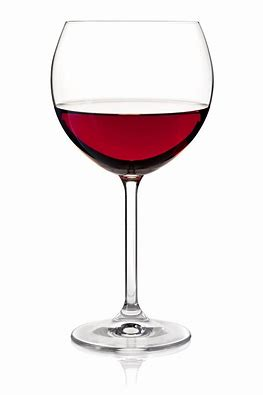 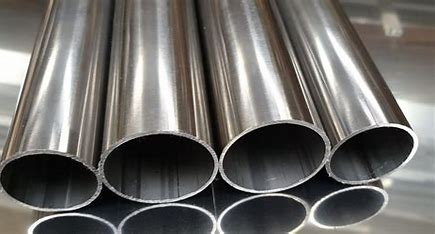 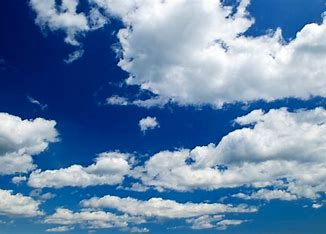 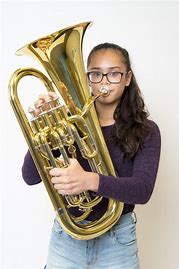 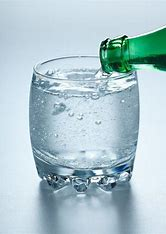 % V/V
For these types of solutions we use a different unit called Percent%
How many parts of solute are there in 100 parts of solution.
We use these everyday
% v/v     =     ml of solute		         100ml of solution
They have to list the concentration of the active ingredient.
Milk			2% butterfat v/v
Vinegar			5% acetic acid v/v
Toothpaste		.454%  fluorine w/w
Wine			12 % alcohol v/v
Beer			   5% alcohol v/v
Bugspray		98.11% DEET v/v
% w/w       and        % vol /volUse this with a solid in a solid                                                    use this when a liquid is dissolved in a liquidtoothpaste                         or                                 Windex
Every day we buy things that are in solution
Milk 2% V/V
Vinegar 5% V/V    
Toothpaste .454% W/W
Wine 12%V/V
Beer  5% V/V
Bugspray 98.11% W/W
2ml of butter fat /100ml of milk
5ml of acetic acid/100ml of vinegar
.454g of fluoride/100g of toothpaste
12ml of alcohol/100ml of wine
5ml of alcohol/100ml of beer
98.11mL of deet/100ml of bugspray
These calculations you do in mL
How much alcohol is there in a serving of wine that has a concentration of 12%. A wine glass holds 250 mL
Given: 	C =12%   V = 250mL
	Find: Vol of alcohol (solute)	
	Formula: V solute = C x V solution

Calculations:	                250mL x 12% =  30mL
	
You can also do it this way   0.12 x 250 mL = 30 mL			

Answer with units  30 mL of Alcohol
Compare the amount of alcohol in a shot of vodka, a bottle of beer and a glass of wine
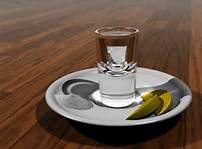 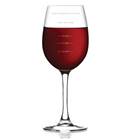 V = 250 mL
C= 12%
V= 600 mL
C = 5%
V = 75 mL
C =  40%
Volume of Alcohol = C x V
600 mL x 5% =  30mL
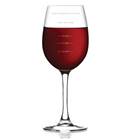 250 mL  x 12 % = 30 mL
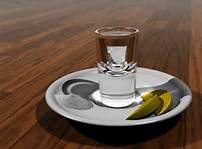 75 mL x 40% = 30 mL
Now it’s your turn
Do work sheet  solutions . Show all your Givens and Finds. 
Write the formula for each question
Include all the units and show all your work
Put your final answer with the units in a box.
Dilutions(making it weaker by adding water)
When MS Melanie stores acid and calcium hydroxide she gets a really concentrated form so that it won’t take up much space.
 This is C1  or the initial concentration (highest)
When she prepares it for your labs she doesn’t want you to get hurt so she takes just a little bit and dilutes it so it is safe for you to use carefully.
This is C2  or the final concentration. (Lowest)
Dilutions
When Ms. Melanie takes just a little bit of the strong concentration. This little bit is 
V1  or your initial volume. (This is how much you start with it’s usually the smaller number.)
Then Ms. Melanie adds extra water (Solvent) to the first little bit. 
V1 + water added= V2
V2 or the final volume. ( this is the total amount of solution you end up with,it’s usually the bigger number.)
How to do the mathC1 x V1 = C2 x V2
There is a can of frozen pink lemonade in the freezer. It has a concentration of 35g/L. Nikita really wants some but she knows her mother is saving it for a party. She figures it would be ok if she just made 1 glass (175mL). To be sweet enough it would have to be 10g/L. Her mother would never know it’s missing. How much of the concentrate should she use?
Given:
			C1= 35g/L
                                                       C2= 10g/L
			V2= 175mL  or  0.175 L
Find:	
		 V1  =         C2 x V2	   =   10g/L x 0.175 L  =  0.05 L
				C1		35g/L
								or 50 mL
Here’s how you change your formulae C1 x V1 = C2 x V2
C1 = C2 x V2			V1 = C2 x V2
		    V1					   C1

C2 = C1 x V1			V2 = C1 x V1
		     V2					    C2
Now it’s your turn
Do work sheet  solutions . Show all your Givens and Finds. 
Write the formula for each question
Include all the units and show all your work
Put your final answer with the units in a box.